Table 2 Priority of surgery based on procedure performed
Eur J Cardiothorac Surg, Volume 24, Issue 1, July 2003, Pages 66–71, https://doi.org/10.1016/S1010-7940(03)00255-0
The content of this slide may be subject to copyright: please see the slide notes for details.
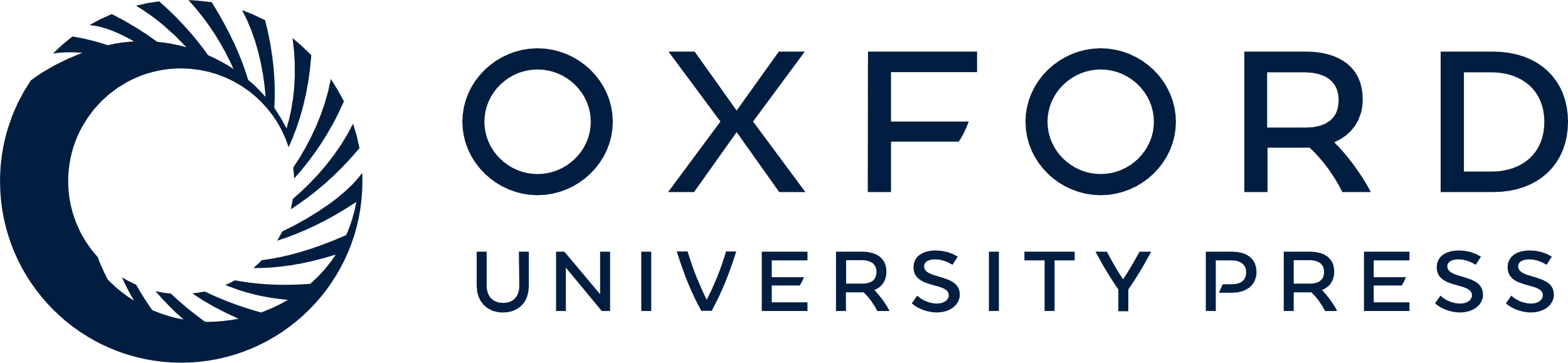 [Speaker Notes: Table 2 Priority of surgery based on procedure performed


Unless provided in the caption above, the following copyright applies to the content of this slide: © Elsevier Science B.V. 2003]